An Acoustic Analysis of Vowel Phoneme Substitutions in American English Learners of FrenchMadeline Strah-FarberColorado State University
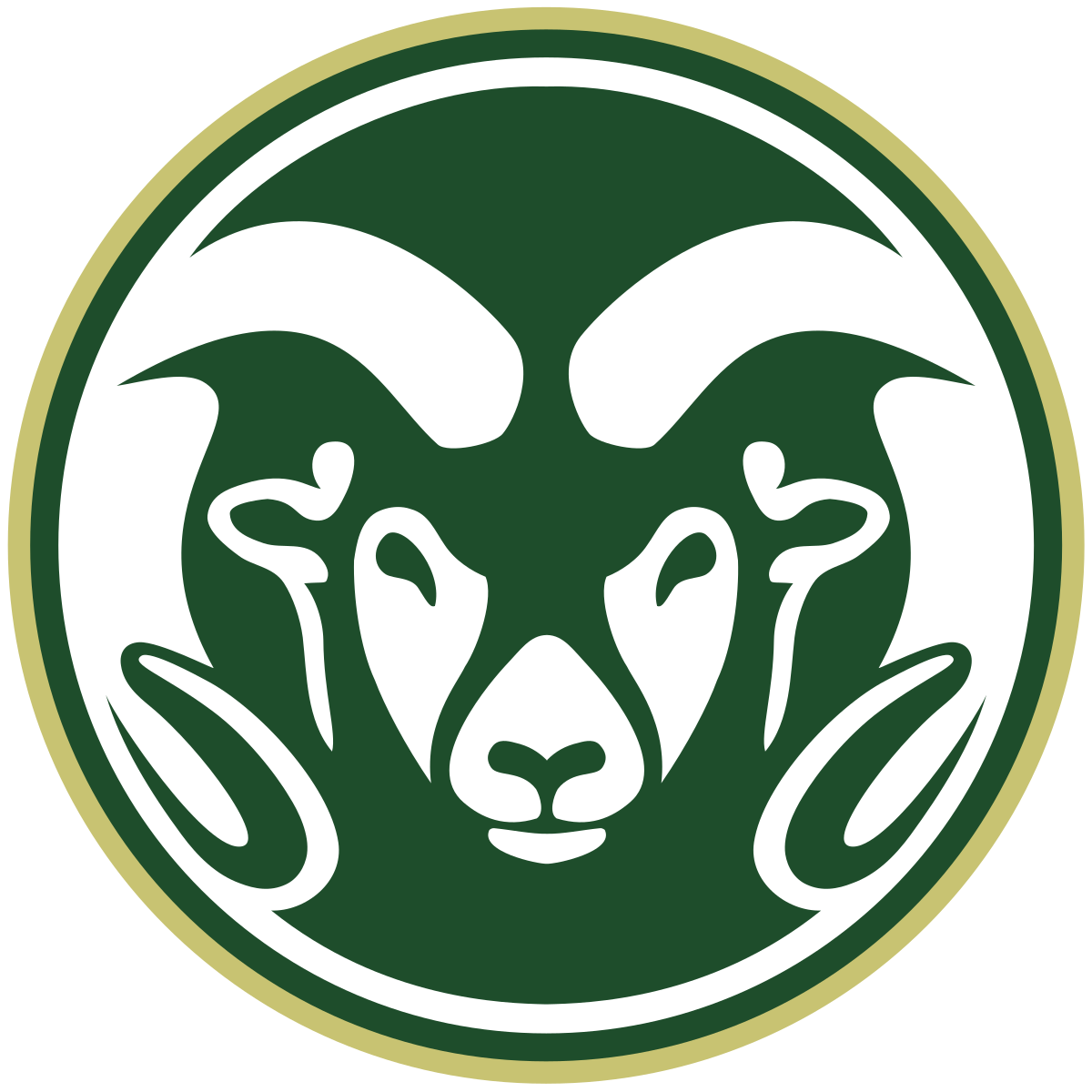 BACKGROUND

In American English (AE) we have ~14 vowels
However, one phonetic characteristic in French that is absent from AE is rounded vowels
Eg. /y/ in the word ‘tu’

When a phoneme is absent in the mother language but present in L2, many speakers will substitute the target phoneme with something that is more familiar to them.
E.g. Rounded French /y/ being substituted with the AE /U/
Speech Learning Model (Flege, 1987): high front rounded vowels (/y/) should be easy to pronounce and acquire, since rounding is not found to be a contrastive vowel feature in AE
Therefore, substitutions such as /u/ for /y/ are not expected to occur at higher levels of proficiency.
We are exclusively looking at the acoustic correlate of the fronting, which is represented by F2 (Noiray, 2014).
5. RESULTS
F2 values of /u/ and /y/ for beginners 









	Fig. 1




                                                	 Fig. 1.1

Fig 1.1 
Goal: P- values higher than 0.05 for hypothesis 1. 
Based on the graph and a p-value of 0.005 from the Anova test, we can see that beginners were not differentiating /y/ and /u/, 
F2 values of /u/ and /y/ for Advanced 









	
	
 	Fig. 2 



	
	Fig. 2.1
Goal: P- values less than 0.05 for hypothesis 2
Based on the graph and a p-value of 0.0006, we can confidently say that advanced speakers could differentiate between the rounded and unrounded French vowels, /u/ and /y/. 
F2 values of /y/ for Beginners and Advanced 
	



	







	
	Fig 3 




	Fig 3.1
Goal: p- values less than 0.05, for hypothesis 3.
In our third test and graph we can see that with a p-value of 0.08 that no matter what level a person is at, L2 speakers of French inconsistently missed the target vowel /y/. 
F2 values of /u/ for Beginners and Advanced















	Fig. 4
5. RESULTS (CONT’D) 
Goal: P- values higher than 0.05, for hypothesis 4
Much like figure 2, this graph and p-test show that whether a beginner or advanced, the vowel /u/ was easily executed.
6. DISCUSSION
As one could probably tell, two of the ANOVA tests failed but why?
What might we expect for F2 values of French natives and American English speakers?
Why is the acoustic correlate important?
What other parameters could give us a better insight to what was going on?
Run another test with a bigger sampling size
Test comprehension
7. Future Steps
8. Acknowledgments 
Thank you to the English department for the SURE Grant that helped us fund the research.
Thank you to KCSU and Little Shop of Physics for letting us use their soundproof booths.
Thank you to Cheba Hut for donating free food to our participants
Thank you to Dr. Luciana Marques for her endless dedication and willingness to advise on the project.
2. THE CURRENT STUDY

GOAL: Through this pilot study, we hoped to examine how native speakers of American English and second language learners of French were able to produce the French fronted closed rounded vowels, such as /y/ and /ø/ in words like, "tu" and "eux"
General Hypothesis
Beginners of French should have more difficulty in separating the phonetic characteristics of the close front rounded vowel /y/. 
Advanced speakers of French should be able to separate the phonetic characteristics between /y/ and /u/; therefore advanced speakers should not be substituting.
9. References
 
Flege, J. E. (2005). Origins and development of the Speech Learning   
      Model. Retrieved December, 13, 2005.

 Noiray, A., Iskarous, K., & Whalen, D. H. (2014). Variability in English vowels is comparable in articulation and acoustics. Laboratory phonology, 5(2), 271–288. https://doi.org/10.1515/lp-2014-0010
 
Colantoni, L., Steele, J., & Rocío, E. N. (2016). Obstruents. 
        In Second language speech: Theory and practice 
        (pp. 187-191). Cambridge University Press.

Vaissière, J. (2015). Les Voyelles. In La Phonétique (pp. 72-77). 
         Paris, Fr.: Presses universitaires de France.
3. Methods/ Protocols:

Participants: 15 American English speakers, enrolled in beginning, intermediate, and advanced French language classes at Colorado State University
The experiment: recorded participants’ productions of isolated English and French vowels in a semantically neutral sentence.
E.g. “Dites (bus) une fois encore, s’il vous plait.” 
”Say (bus) one more time please.”
The participants were presented with roughly 40 words, 20 in French and 20 in English, that were repeated in 4 rounds, with appropriate breaks, every 5 words. 
Participants were recorded in a soundproof booth, using microphones and a USB audio interface.

My Predictions:
Hypothesis 1: If beginner L2 learners of French don’t differentiate the phonetic characteristics of the French closed, rounded vowel /y/ or the close back rounded vowel /u/, then the format values or p-value will be higher that 0.05 (not statistically significant). 
Hypothesis 2: If advanced L2 speakers of French can differentiate the  phonetic characteristics of /y/, or the close back rounded vowel /u/, then their formant values or p-values will be less than 0.05 (significant).
Hypothesis 3: If beginners and advanced speakers can differentiate the French closed rounded vowel /y/, then the formant values or p values should be less that 0.05 (significant). 
Hypothesis 4:  If beginners and advanced speakers can differentiate the close back rounded vowel, /u/ then the formant values or p- value should be higher than 0.05 (not statistically significant). 

Analysis
Analysis of variance with ANOVA
Fig. 4.1